DR. Rajesh Pratap Singh                           Associate Professor                                                         Physical Education                                             CSJM University Campus , Kanpur
MASS AND INERTIA
In linear (translational) cases, the inertia is called mass . The unit is (kg). The larger the mass, the tougher it is to push something to move or to slow something down.In rotational cases, the inertia is called moment of inertia . The unit is (kg⋅m2). The larger the Inertia, the tougher it is to swing a wheel up to fast spinning or to slow down the spinning.
MassThe Measure of quantity of inertia of an object.Mass is the measure of Inertia.Scalar QuantityMagnitude OnlyKilogram (SI unit)
The tendency of an object to resist changes in its state of motion varies with mass. Mass is that quantity that is solely dependent upon the inertia of an object. The more inertia that an object has, the more mass that it has.
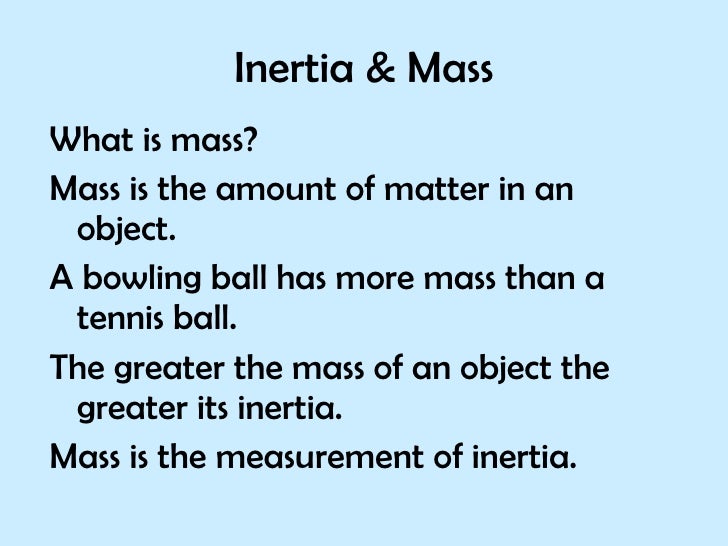 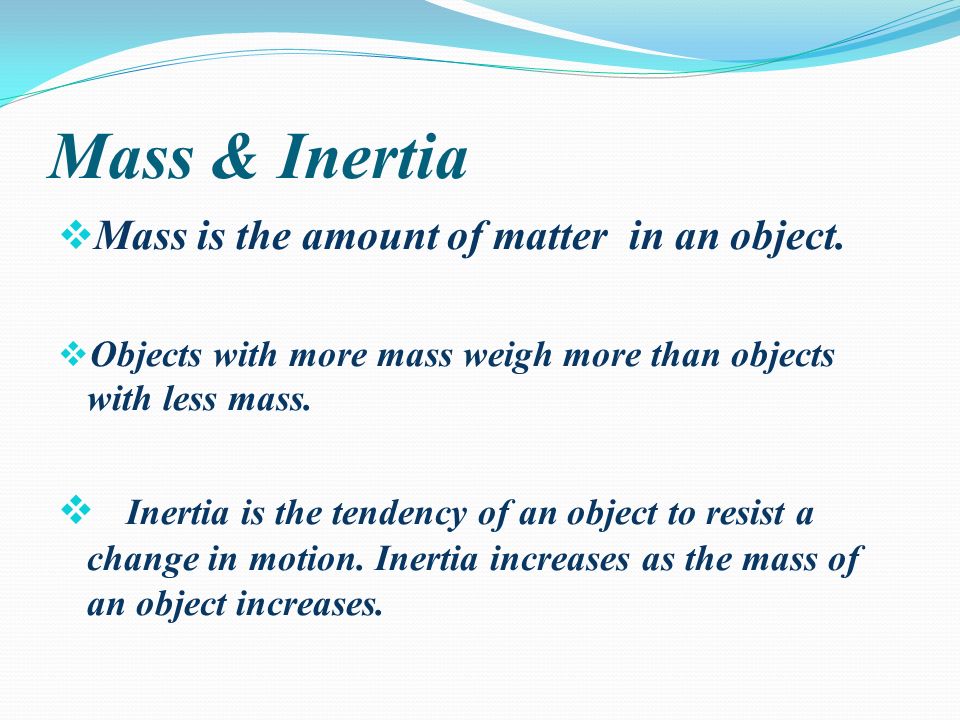 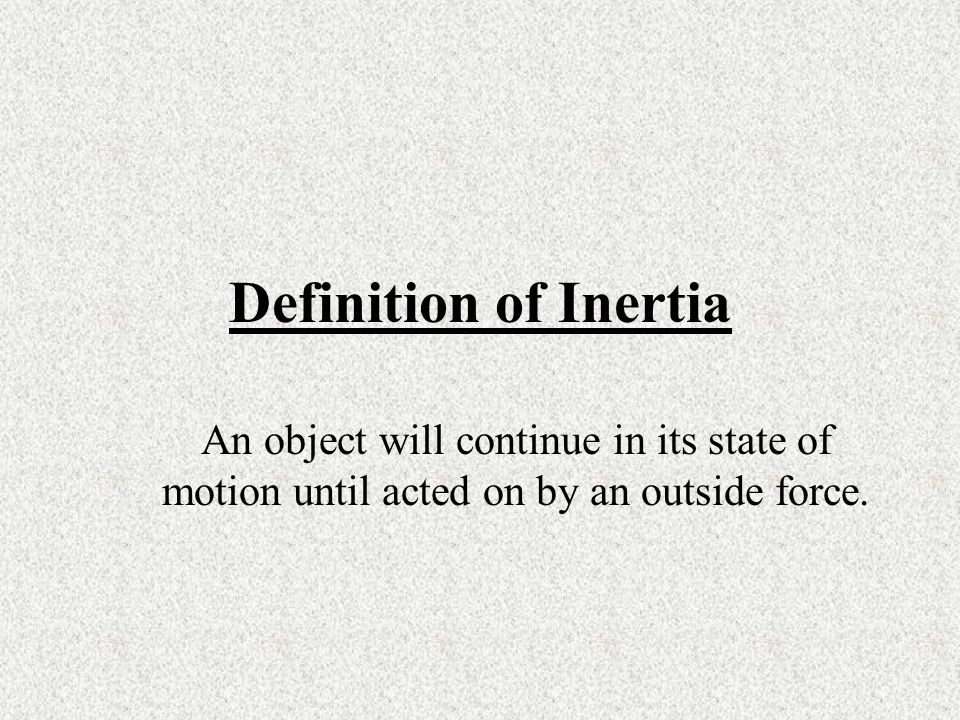 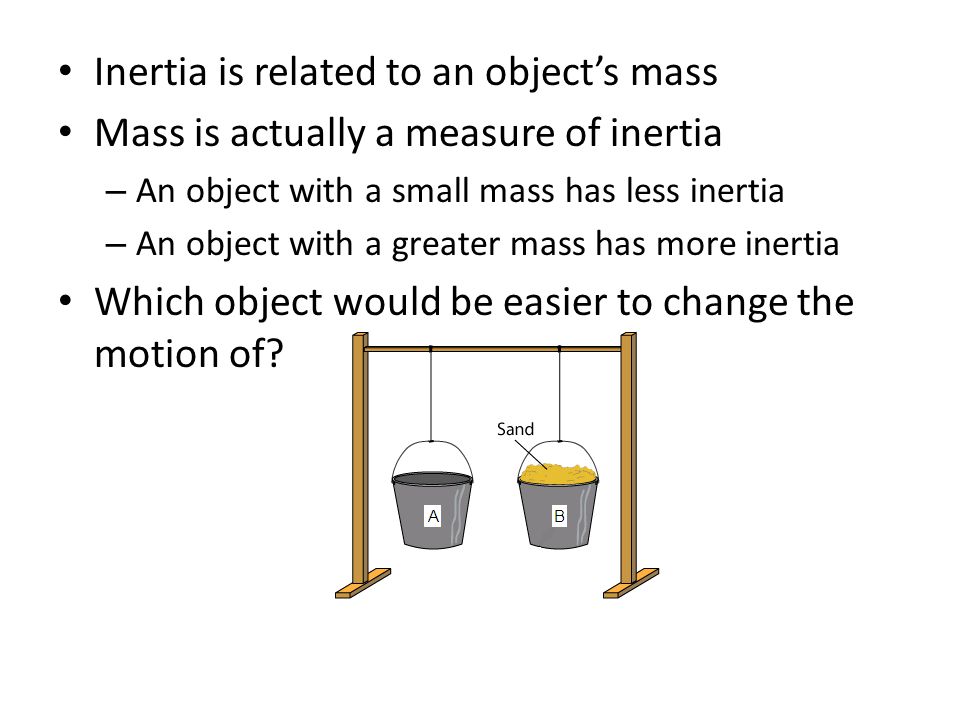 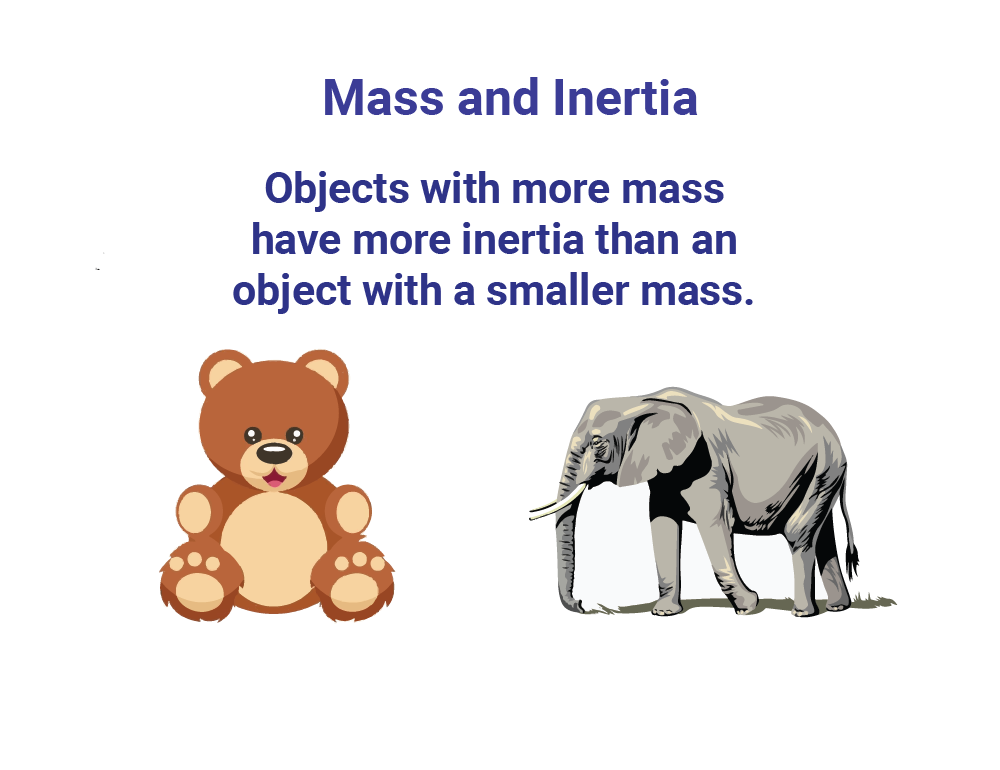